Engine Controller
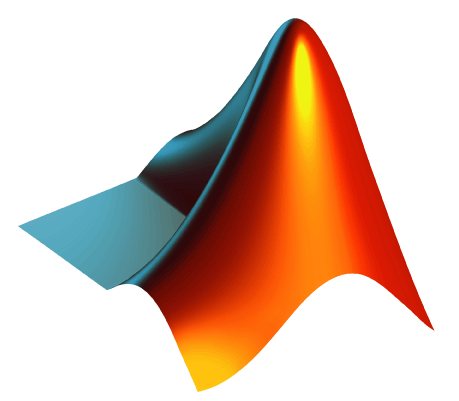 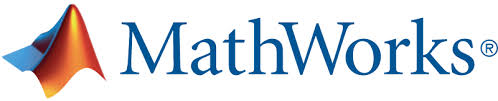 Team 513
1
Team 513
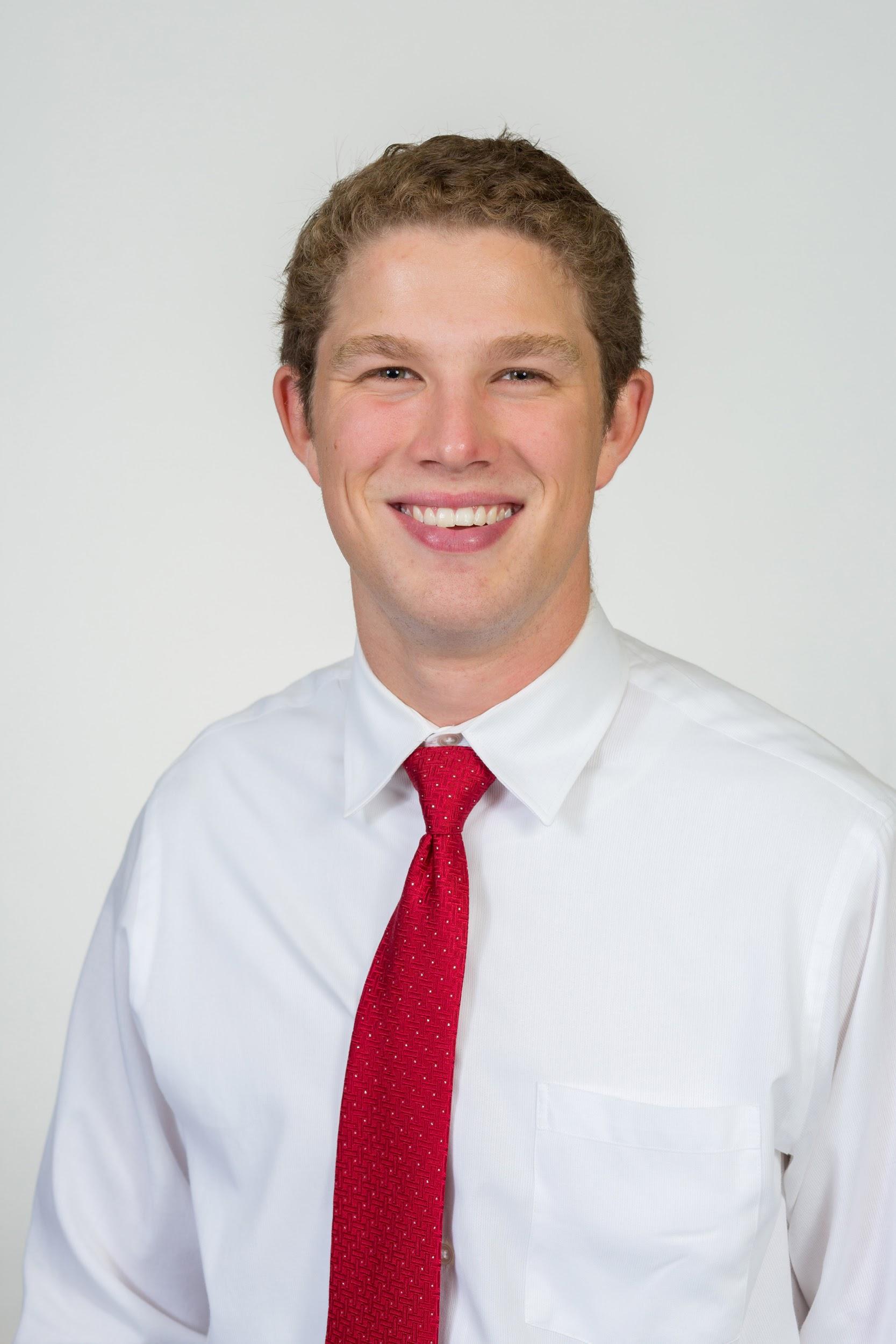 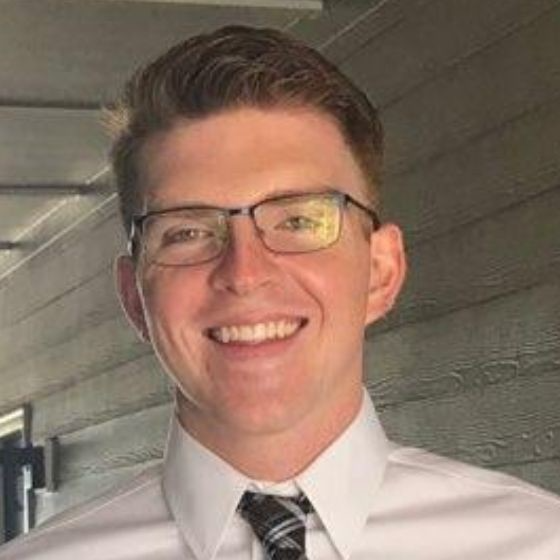 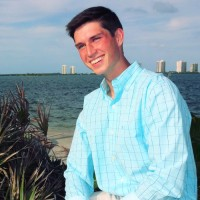 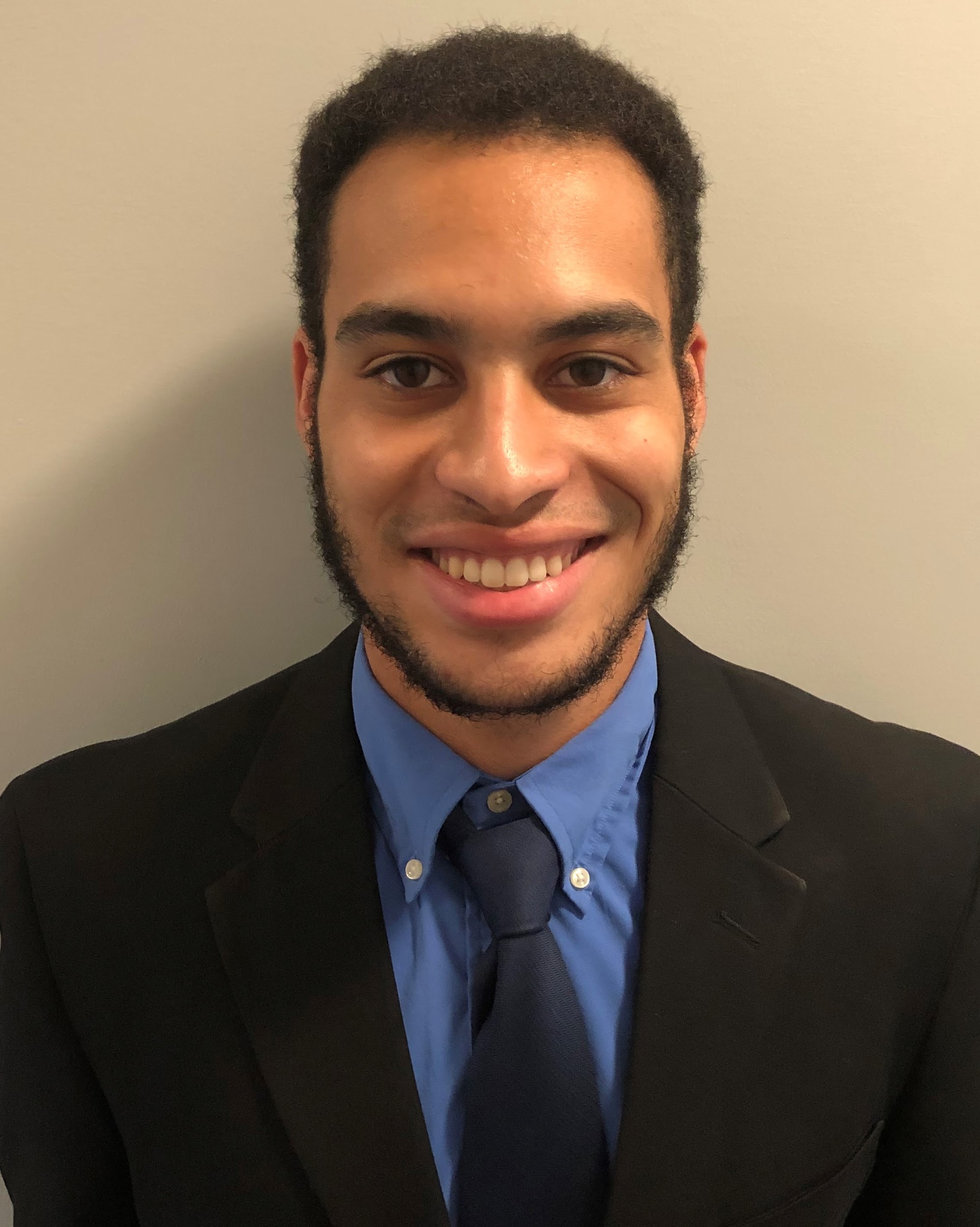 Jonathan Wozny
Fluids and Test Engineer
Fred Peterson
Software Engineer
Patrick Marlatt
Project
Engineer
Austin LaFever
Lead Controls Engineer
Patrick Marlatt
2
Sponsors and Advisor
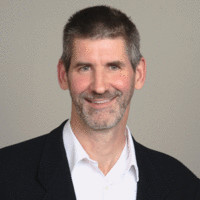 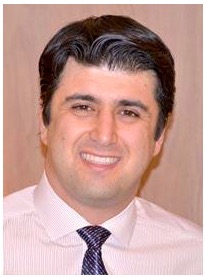 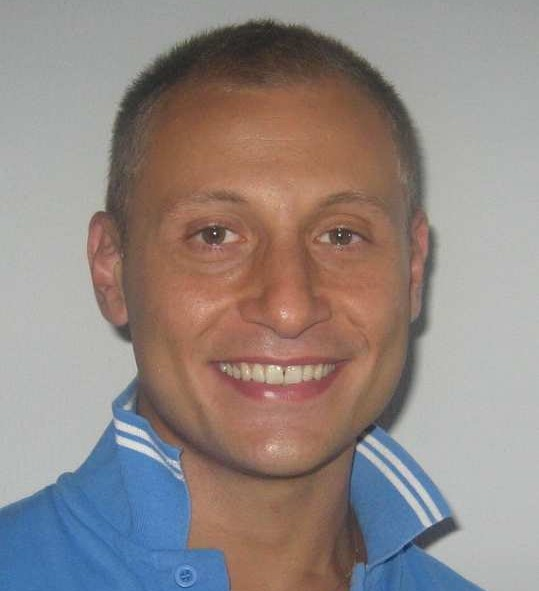 Academic Advisor
Dr. Shoele, Ph.D.
Assistant Professor
Engineering Mentor
Roberto Valenti
Project Advisor
Engineering Mentor
Peter Maloney
Controls Advisor
Patrick Marlatt
3
Objective
The goal of this project is to create and implement a multi-input multi-output control system for airflow components in the Mathworks Powertrain Blockset.
Patrick Marlatt
4
Motivation
Internal combustion engines will be prevalent for the foreseeable future

Modernize Mathworks' engine control unit for Powertrain Blockset engine simulation with multi-input/multi-output controller

Improve torque-tracking in engine dynamometer simulation
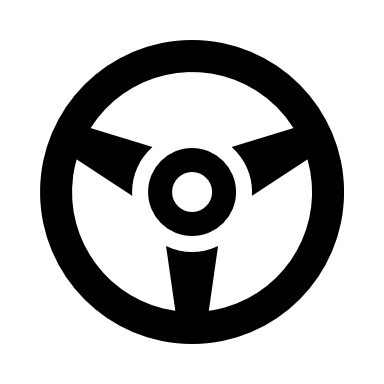 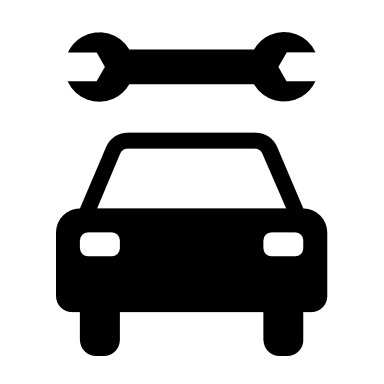 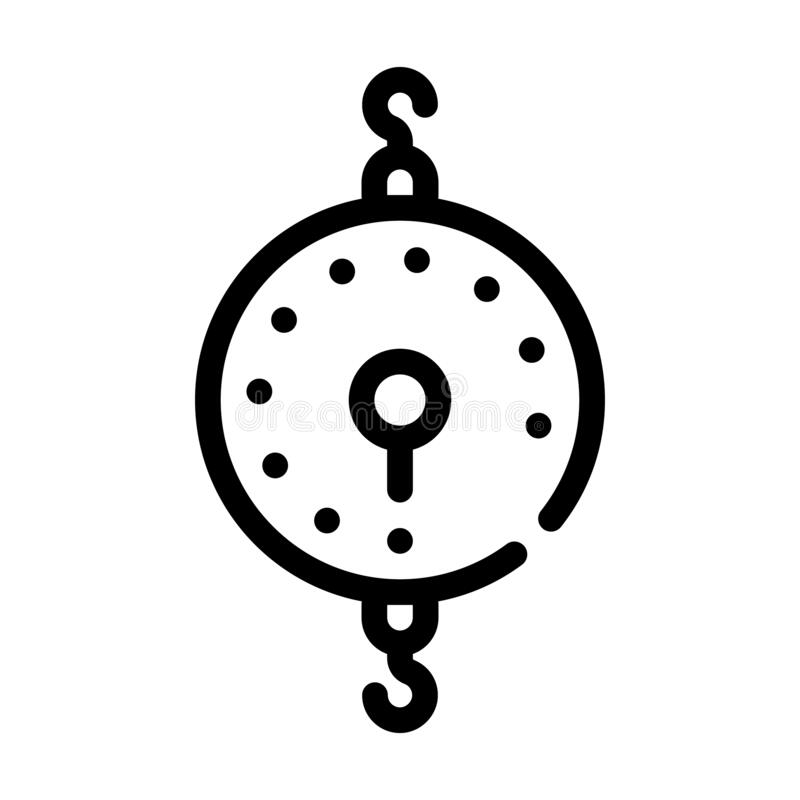 Patrick Marlatt
5
[Speaker Notes: We are starting the process of modernizing their engine control unit with multi-input multi-output  their control setup is pretty outdated and used only single input single output
Will need to explain what a dynamometer is.]
Recap: Model
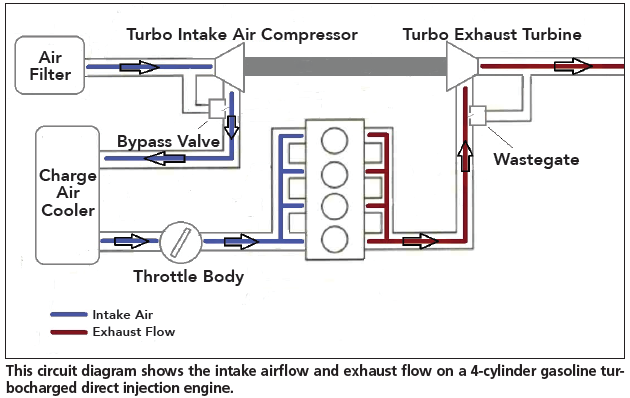 Patrick Marlatt
6
[Speaker Notes: Throttle lets air into the system. When you press on the gas, the throttle opens up to allow the "commanded amount" of air which then mixes with fuel is ignited and powers the car to move pretty much. Air goes through the wastegate. 
A wastegate is a valve that controls the flow of exhaust gases to the turbine wheel in a turbocharged engine system (if not needed it sends it straight out as exhaust). 
The turbine wheel is rotated and this compresses air into the cylinders to increase power output.  




We have throttle there b/c it is the same thing as ”ambient air inlet”]
Recap: Needs
Throttle Control
Multiple Input/
Multiple Output
Wastegate Control
Solution
Comprehensive
Improved Torque
Output
Patrick Marlatt
7
Recap: Targets and Metrics
Multiple Outputs
Align Output Torque with Desired
Function
Multiple Inputs
Works with Feed Forward Controls
Integer Count
Integer Count
Metric
Percentage
Boolean
Target
2
1
2
1.75 % error
Patrick Marlatt
8
Concept Selection: Decision Criteria
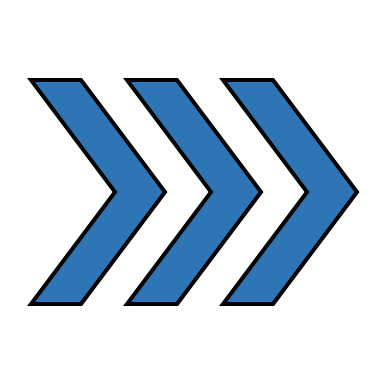 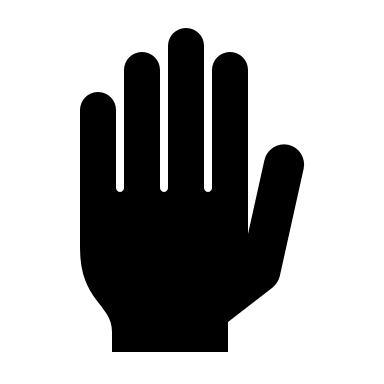 Can Be Moved to Other 
Sections
Speed
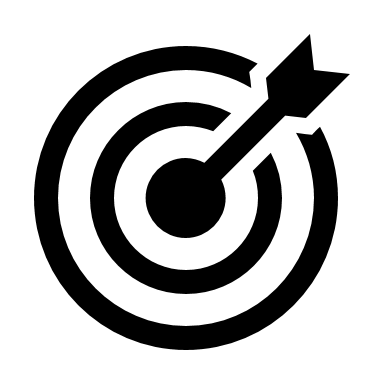 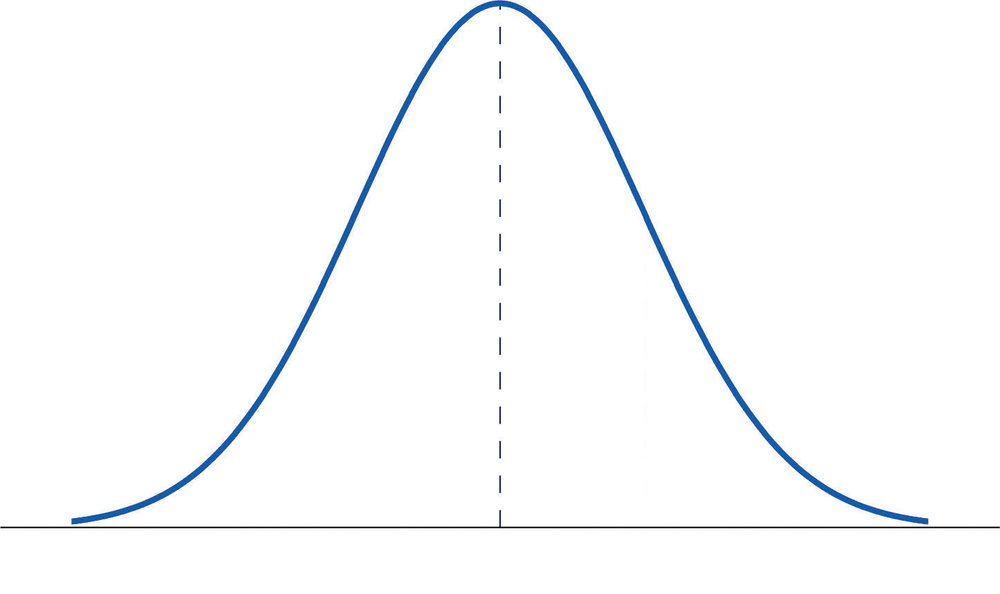 Measure Error
Accuracy
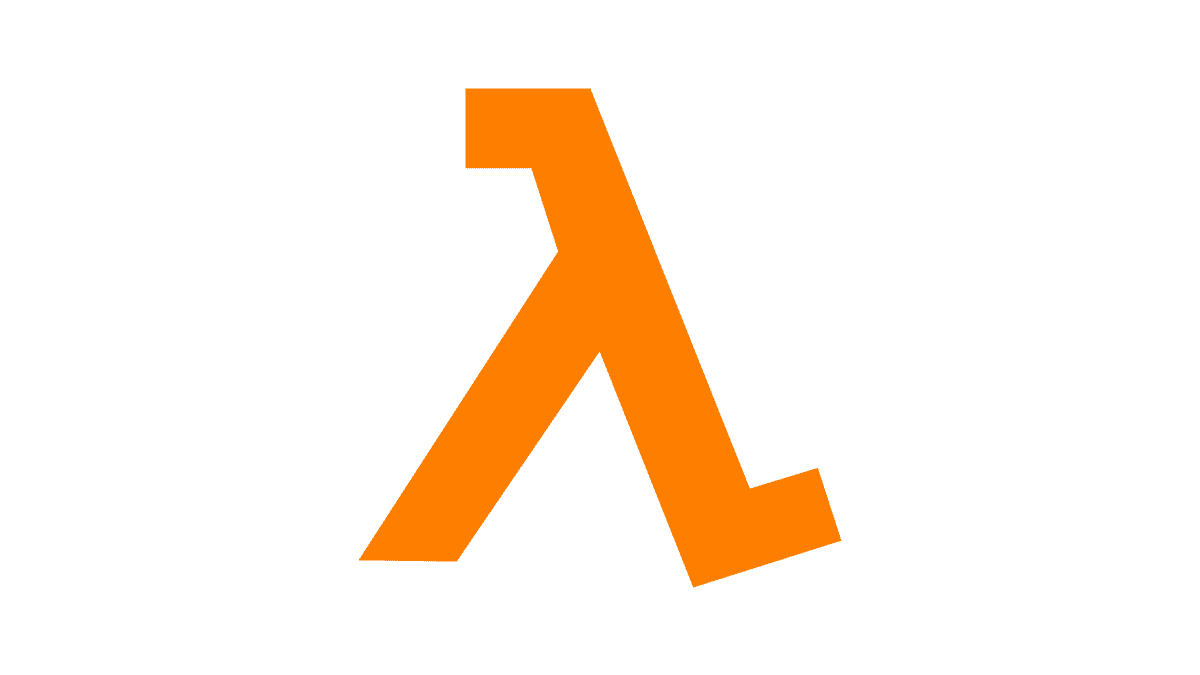 Can Handle Changed Engine 
Parameters
Controls Lambda
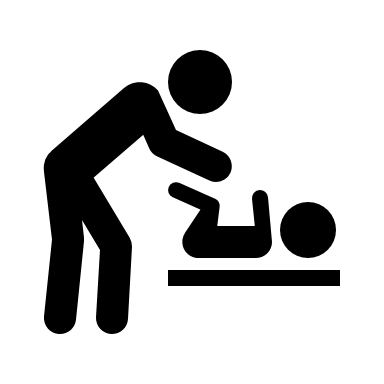 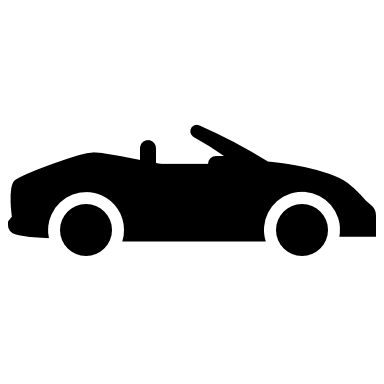 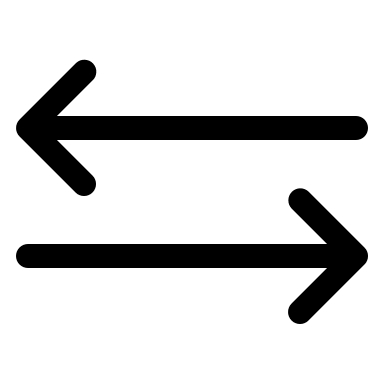 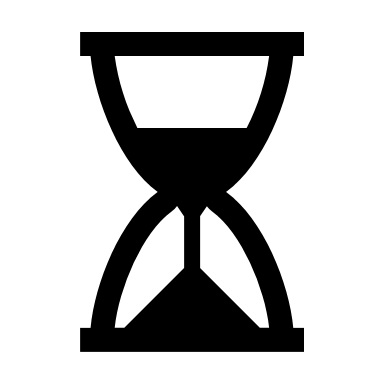 Improve Time Response
MIMO
Patrick Marlatt
9
MPC Background
Final Design Chosen: LINEAR MIMO MPC
Constraints, models, input, output are all defined by the design team
Throttle
Plant
MPC Controller
Matlab Blockset
Throttle Command
Wastegate
More accurate torque value
MAP
Wastegate Command
Torque Command
Other Inputs
Current Controller
Other Outputs
Patrick Marlatt
10
[Speaker Notes: Higher level]
MPC Benefits
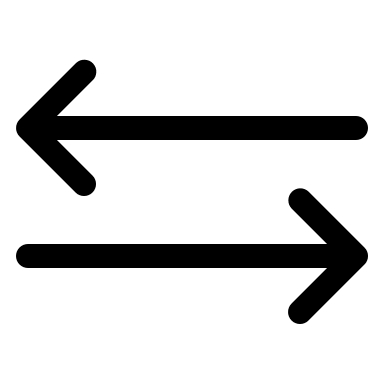 Can handle multi-input multi-output (MIMO) systems

Can handle system constraints to avoid undesired consequences

Computation requirements can be managed

Increased research, usage, and promise in automotive (and aero) industries
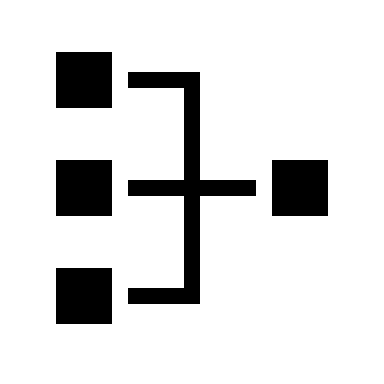 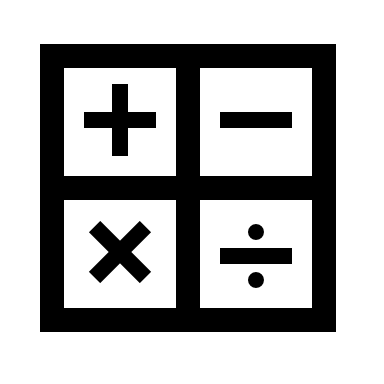 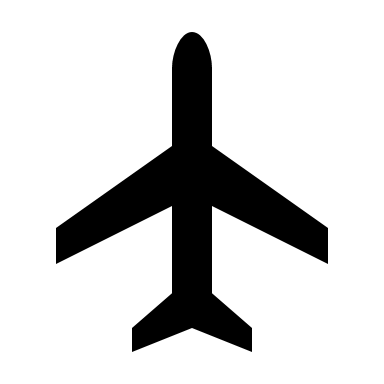 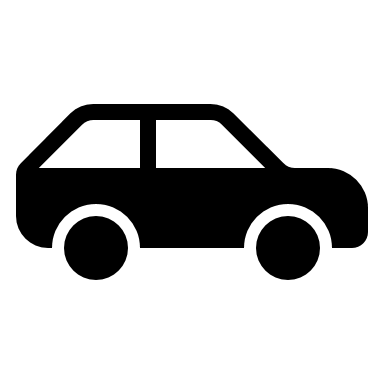 Patrick Marlatt
11
[Speaker Notes: Bullet 1: Important to use controller that can handle mimo systems well because to meet standards and stuff for cars there is a need for increased coordination among the actuators in a car
Has proven success in handling mimo systems in industry
Bullet 2: Similarly to above, this is a good thing about it for meeting new standards
Bullet 3: You can tune it and manage the computations requirement to some degree
Bullet 4: Being used a lot more in automotive and aero industries.]
MPC Drawbacks
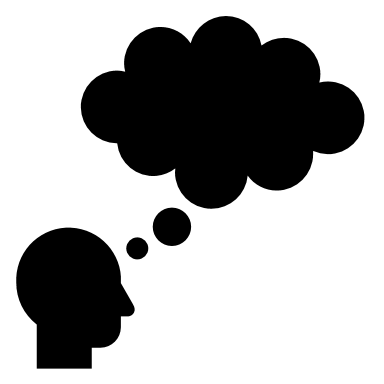 More complex than standard controls


Appropriate model is necessary to optimize the controller


Relatively heavy computing power required
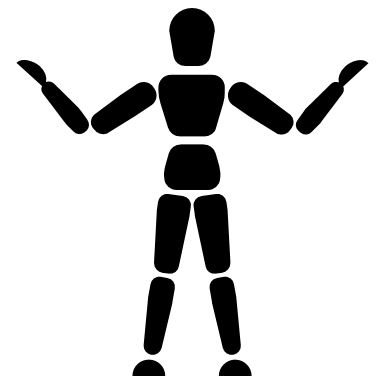 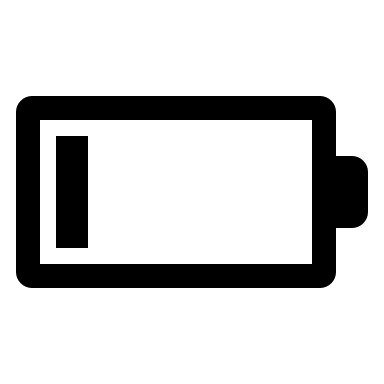 Patrick Marlatt
12
MPC Components
Torque
Throttle
MPC Controller
Optimizer
Plant
Manifold Absolute Pressure
Wastegate
Brake Specific Fuel Consumption
Plant Model
Austin LaFever
13
MPC Terminology
Control Objective = The desired outcome of the controlled system

Controller Sample Time = Length of timesteps of prediction

Prediction Horizon = How far ahead the model predicts/simulates the future

Control Horizon = How far ahead the controller prepares changes to the model in the form of inputs

Constraints = Upper and/or lower boundaries to prevent unwanted outcomes
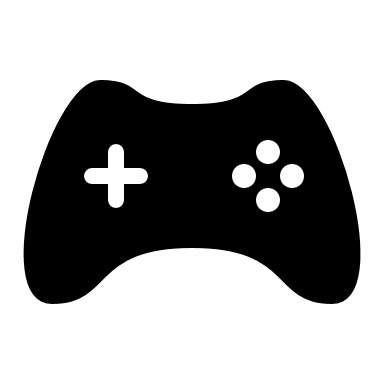 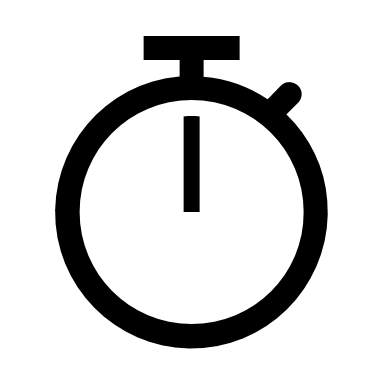 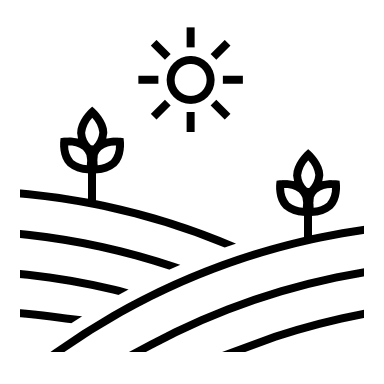 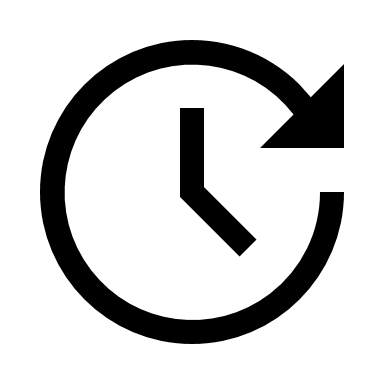 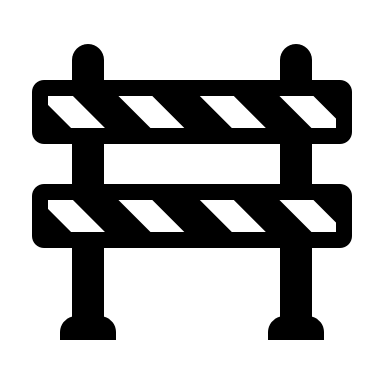 Austin LaFever
14
MPC Terminology: Sample Time
Sample Time: Rate at which the controller executes the control algorithm
General Design Recommendations
Too Large
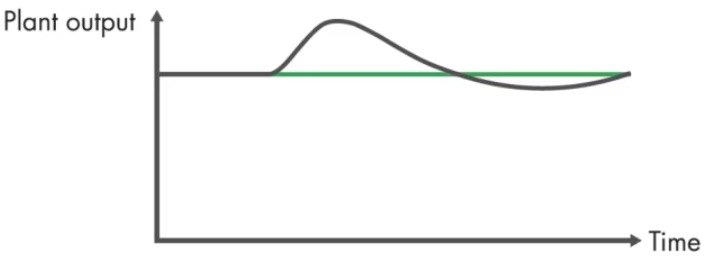 y(t)
yfinal
90%
10 to 20 time samples during 10% to 90% of rise time to steady state response
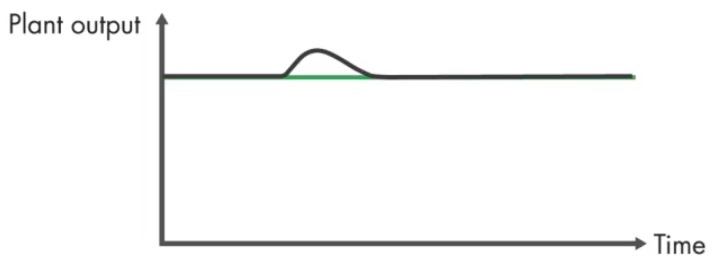 Too Small
10%
Time
Patrick Marlatt
15
MPC Terminology: Prediction Horizon
Prediction Horizon: How far into the future the controller makes predictions


                      (Assuming 5 second stop time)
General Design Recommendations
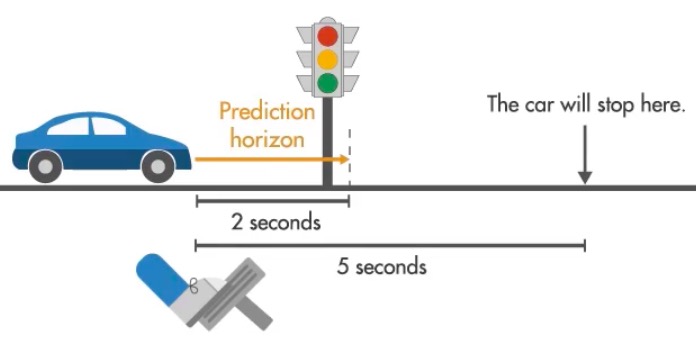 y(t)
Too Small
20 to 30 time steps within prediction horizon
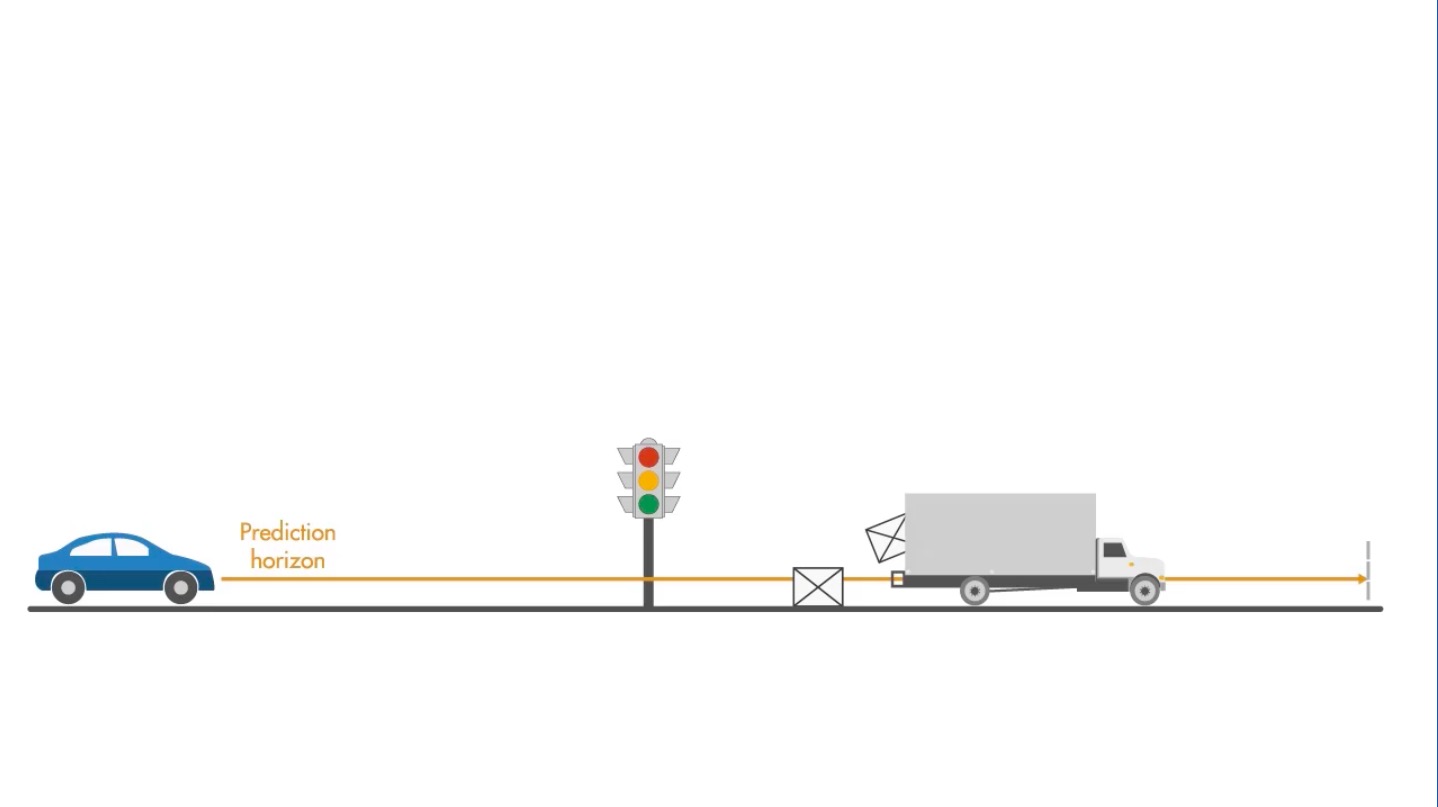 Too Large
Time
Prediction Horizon
Patrick Marlatt
16
MPC Terminology: Control Horizon
Control Horizon: How far ahead the controller prepares changes to the model in the form of inputs (will be chosen by the optimizer)
Too Small
General Design Recommendations
Too Large
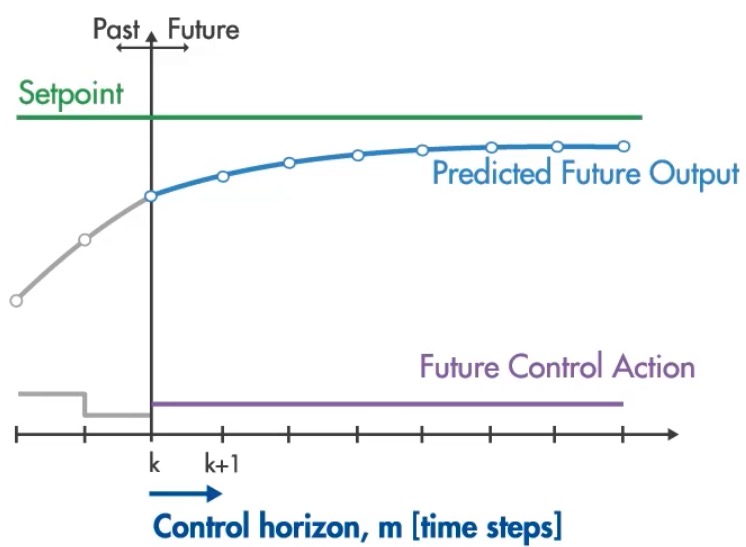 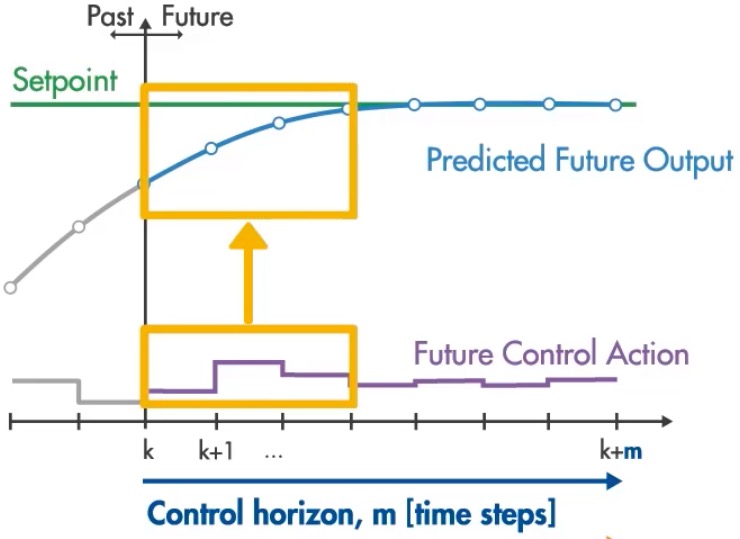 Control Horizon
Prediction Horizon
10% - 20% of Prediction Horizon
Patrick Marlatt
17
MPC Plant Visualization
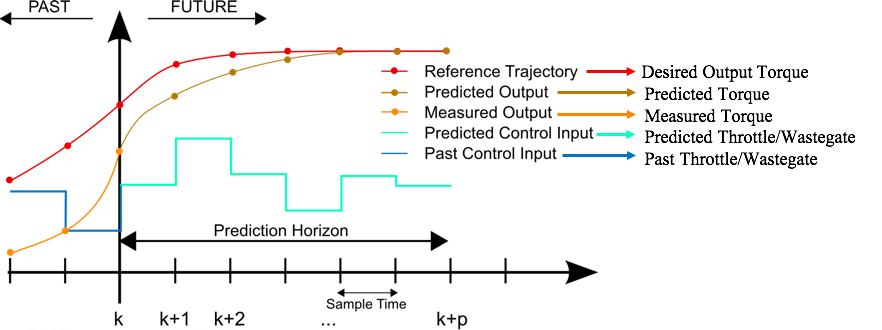 Our Variables
Austin LaFever
18
[Speaker Notes: Reference trajectory is everything that has happened --> what the output controls torque
Measured output is what the mpc has output in the past (throttle and wastegate)

This graph is referencing the plant meaning the output of the plant is the torque and the input of the plant is the MPC's output (I.e. throttle and wastegate)]
Modeling Approach
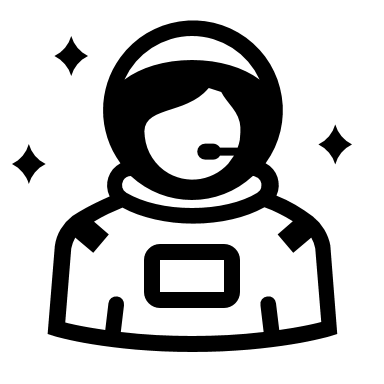 MPC relies on state space models 

Develop a model of the engine by testing the engine by "stimulating" the inputs and measuring its responses 

Use Mathworks Powertrain Blockset to generate artificial engine data 

Use System Identification Toolbox to fit a state space linear model to the engine data 

Design MPC controller using the model
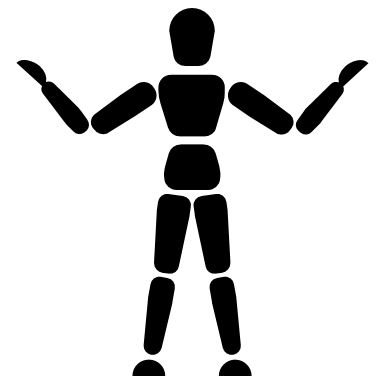 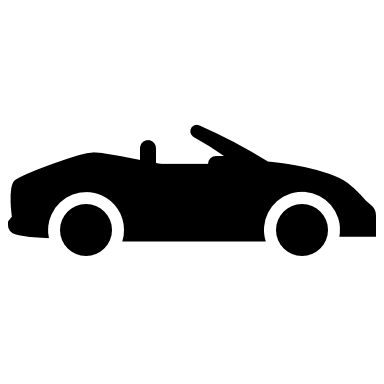 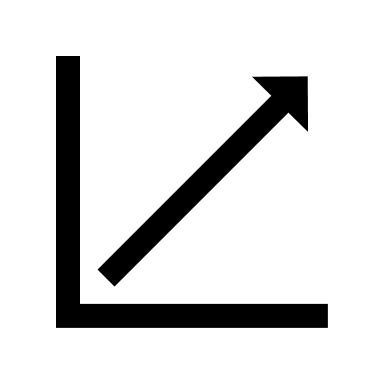 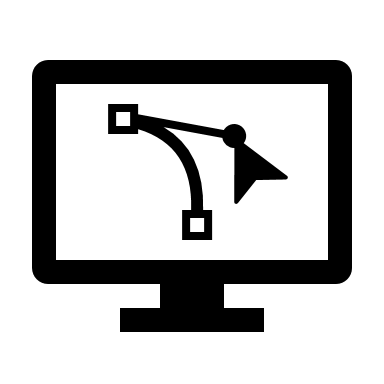 Austin LaFever
19
Modeling Approach
Input variables override the current controller and will be set using a pseudo-random binary sequence (PRBS)

The throttle data is semi-random, while the wastegate variable is set to a constant (wide open) and vice versa

Alternating around a critical point at 3000 rpm
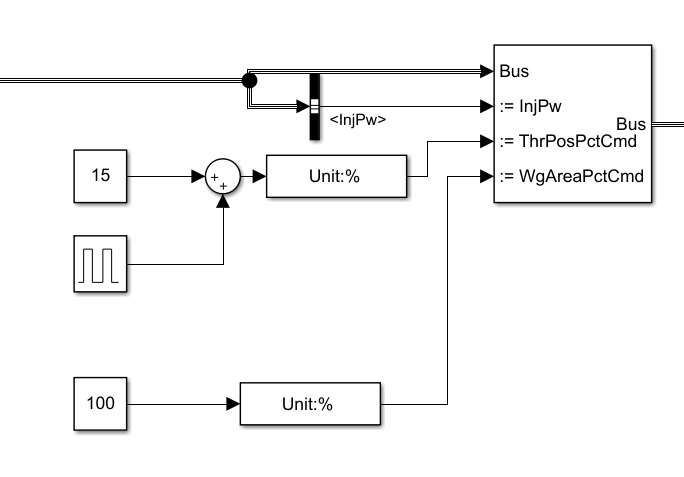 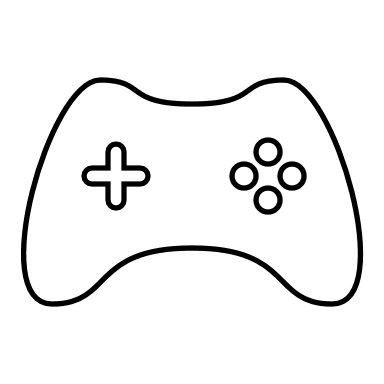 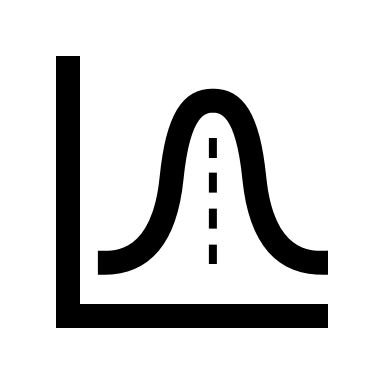 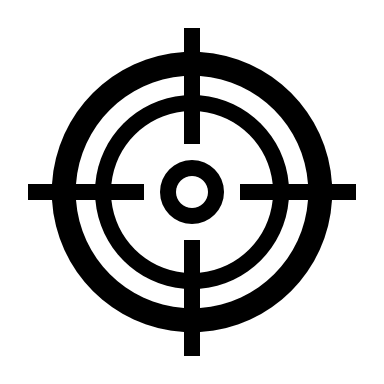 Austin LaFever
20
Modeling Approach
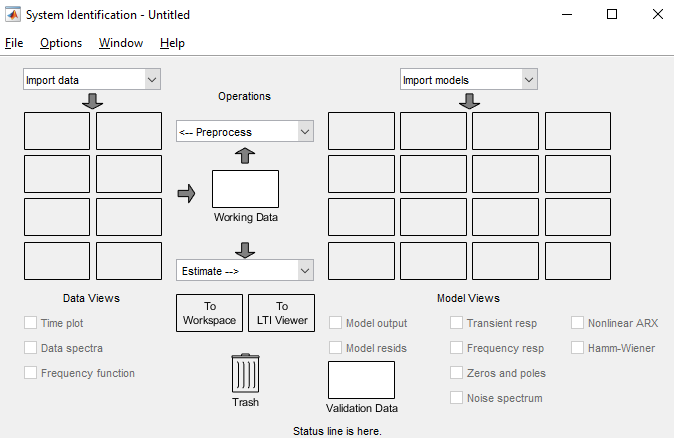 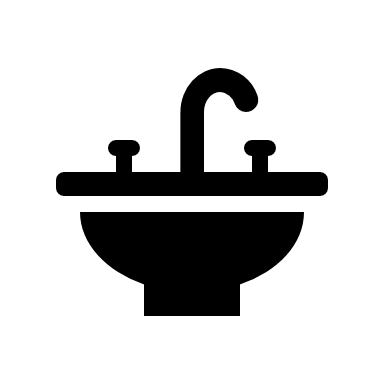 Input and output data are recorded using data sinks

MATLAB system identification toolbox can create a state space model using this data
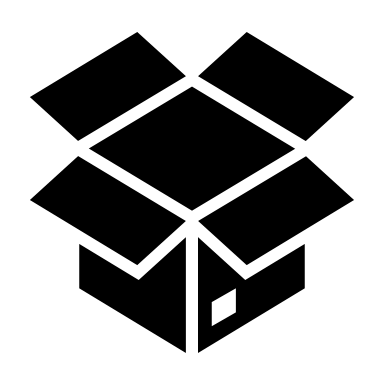 Austin LaFever
21
Modeling Approach
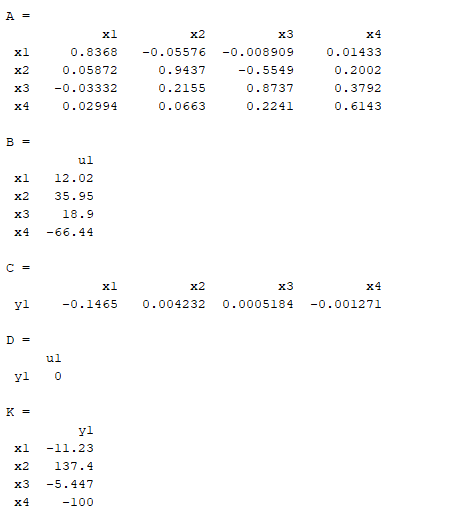 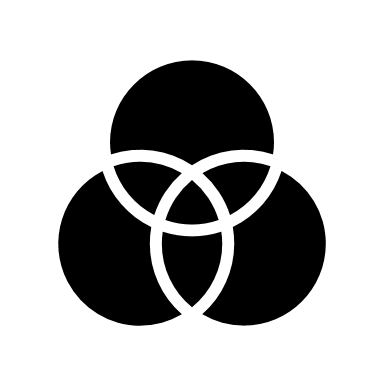 To the right is our current state space relationship

Will apply inputs to our state space to simulate outputs, and the compare those results to the same output from the controller
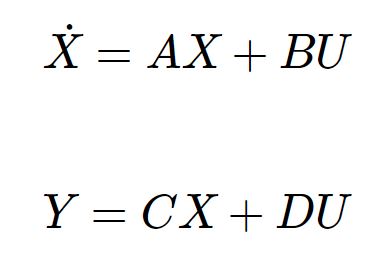 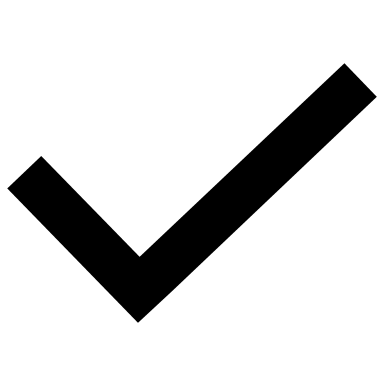 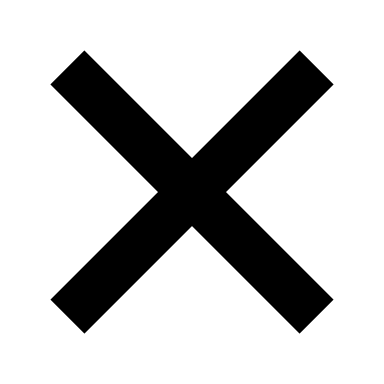 Austin LaFever
22
MPC Design Approach
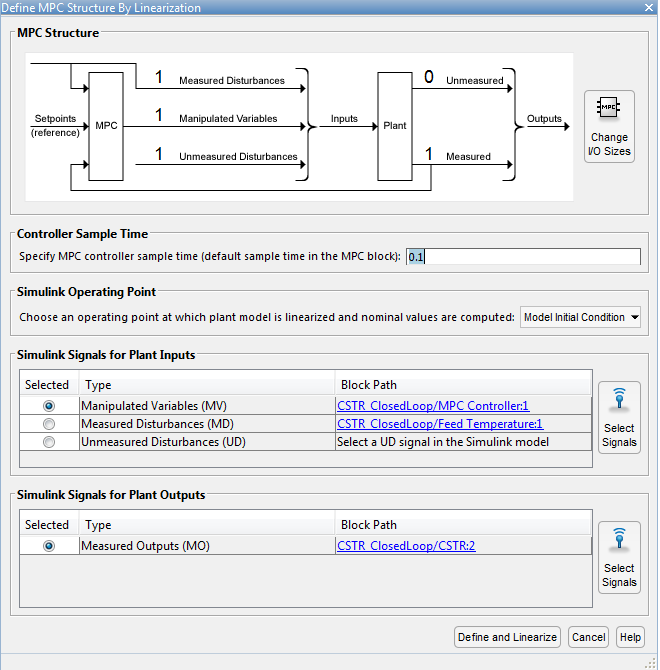 The MPC designer will allow us to quickly input our confirmed state space, set inputs and outputs, and make modifications as needed
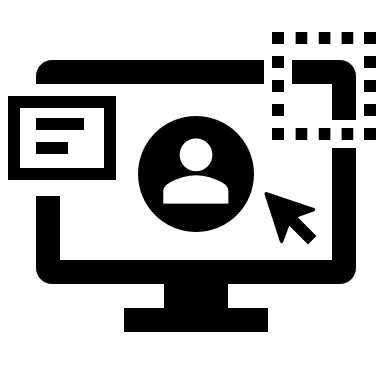 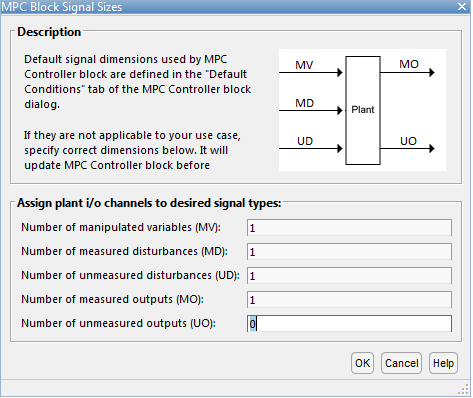 Austin LaFever
23
MPC Design Approach
Operating Points: Engine Speed and Torque 

Scheduled MPC controllers based on selected operating points
Austin LaFever
24
Validation
Validation done by checking the commanded torque vs. output torque graph


Two methods of validation:
          	Software → running the simulation and comparing error

          	Hardware in the loop (HIL) validation
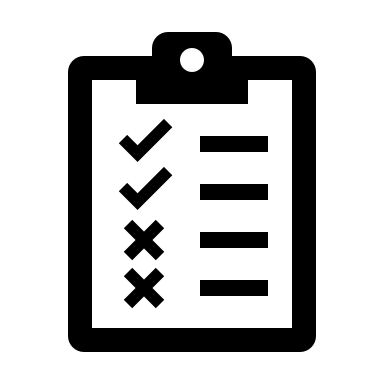 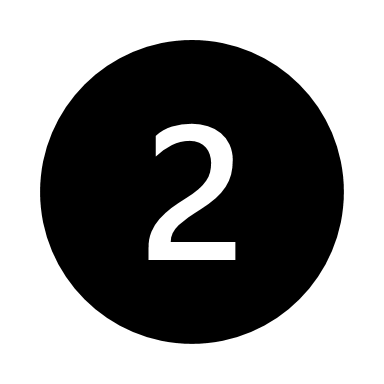 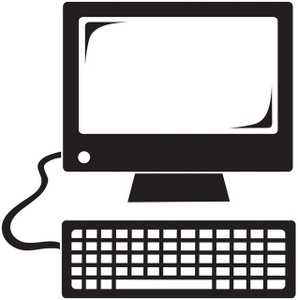 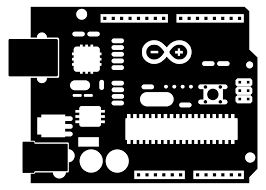 Austin LaFever
25
Validation: Software/Controls
Control System Analysis:
MPC does not have pole analysis like PID, though there is some theoretical analysis
We have been advised to take a "numerical analysis", which is just testing the system, and seeing if the numbers are accurate

Software Analysis:
The software model will be valid if it meets our goals of accuracy and speed once implemented
Austin LaFever
26
[Speaker Notes: Bullet 1: just mention it doesn’t have pole analysis “like PID which most are familiar with”]
Validation: Hardware
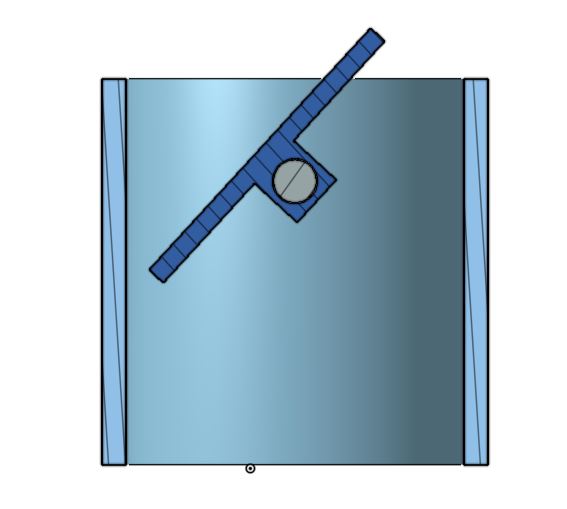 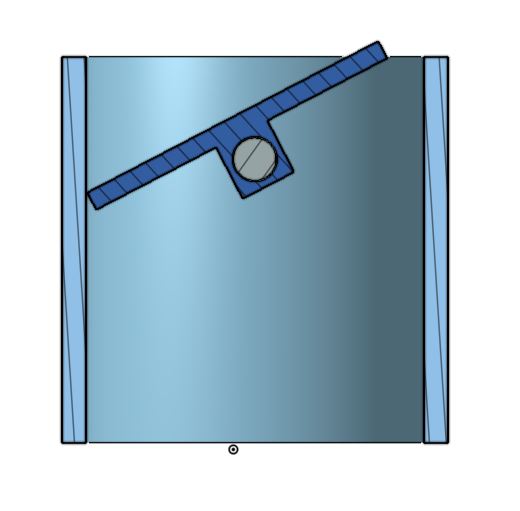 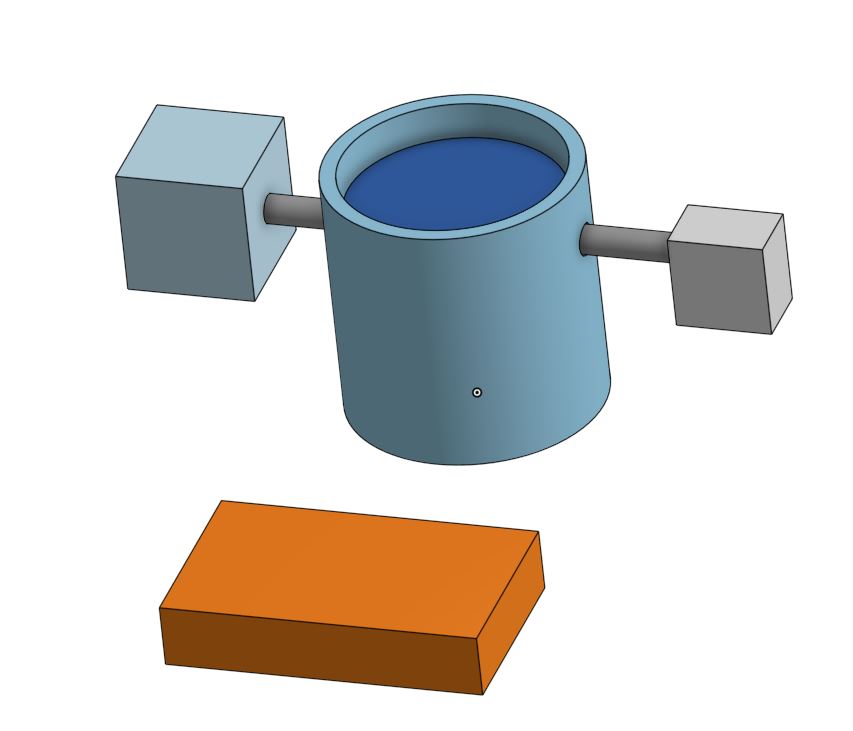 Motor
50% (45°)
25% (22.5°)
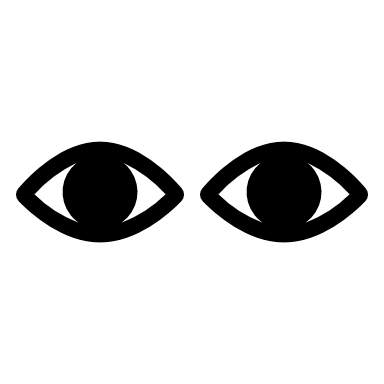 Angle Sensor
Butterfly Valve (Throttle or Wastegate)
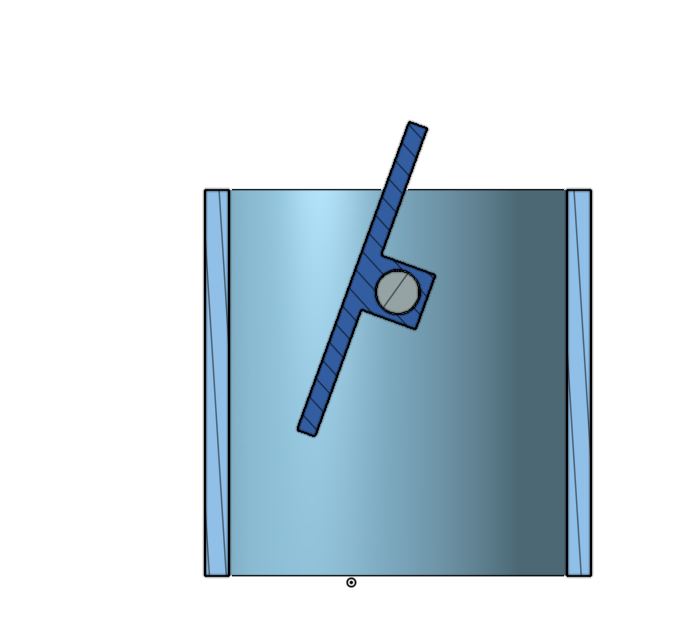 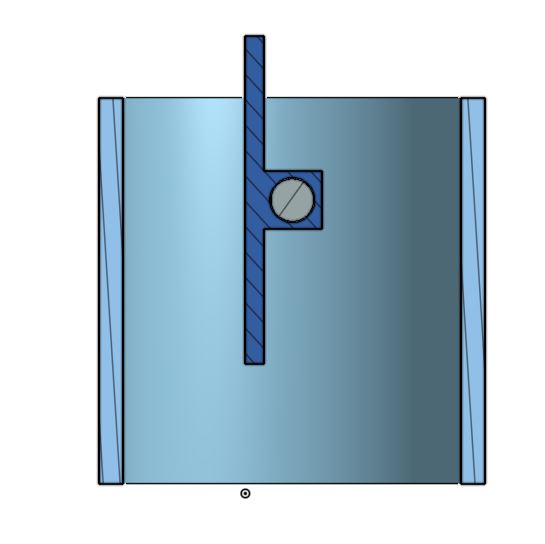 Data Acquisition/Motor Driver (Arduino)
75% (67.5°)
100% (90°)
Patrick Marlatt
27
Validation: Testing
Physical:
0°-90° rotation range

Simulation:
Physical throttle and wastegate movement values will override simulated movements

Limitations:
Air flow through the throttle will not be present
Throttle
or Wastegate
Motor
Rotary Angle Sensor
DAQ
Arduino
Patrick Marlatt
28
Future Work
Define constraints on system

MPC implementation 

Create and test our HIL system

Choose operating points for scheduling
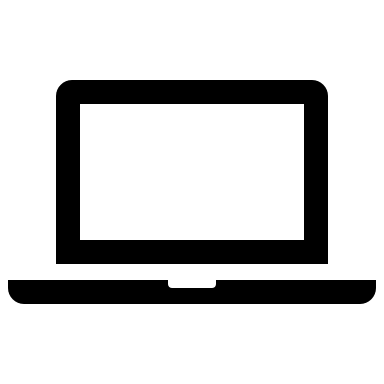 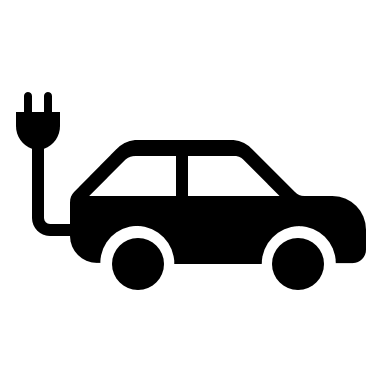 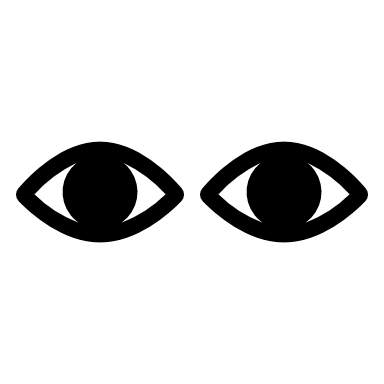 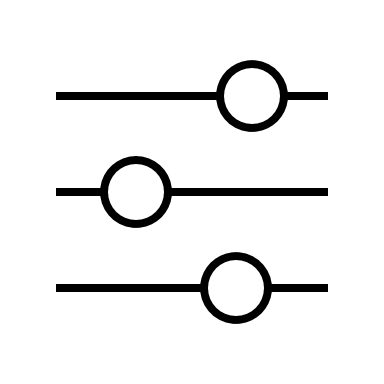 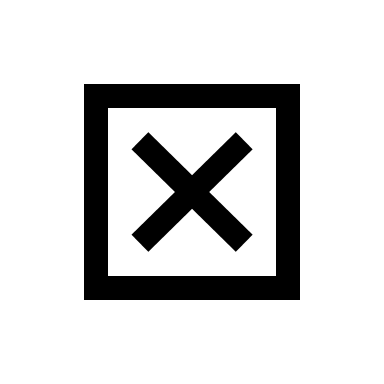 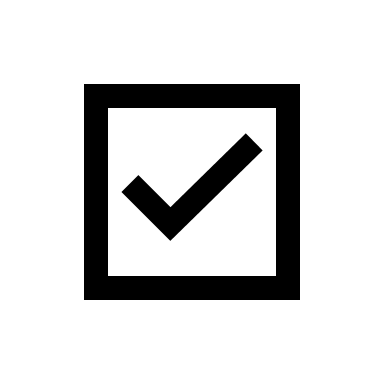 Patrick Marlatt
29
Conclusion
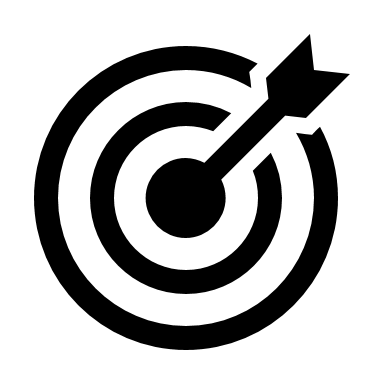 Once an accurate state space is created, MPC design can begin

Matlab includes built-in MPC mechanics and designers

HIL Testing – Arduino appears to be a usable and inexpensive options with multiple different versions to choose from
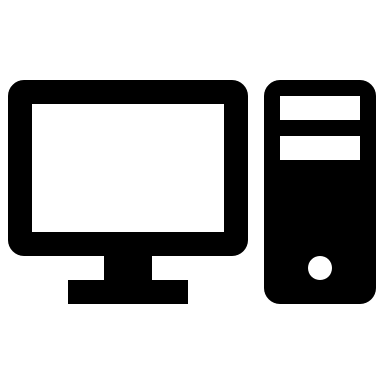 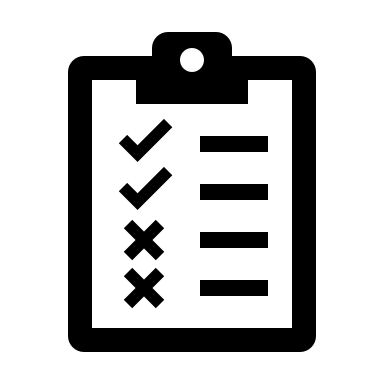 Patrick Marlatt
30
Semester Plan
Patrick Marlatt
31
References
Bemporad, A., Bernardini, D., Long, R., & Verdejo, J. (2018). Model Predictive Control of Turbocharged Gasoline Engines for Mass Production. SAE Technical Paper Series. doi:10.4271/2018-01-0875

Hubicki, C. (2 September 2020). Fall 2020 Seminar #01: Trajectory Optimization and Dynamic Robotics. Youtube. https://www.yout
ube.com/watch?v=hSDMUOcJLHQ&feature=youtu.be

Woolf, P. (20 May 2020). MIMO Using Model Predictive Control. LibreTexts. https://eng.libretexts.org/Bookshelves/Industrial_
and_Systems_Engineering/Book%3A_Chemical_Process_Dynamics_and_Controls_(Woolf)/12%3A_Multiple_Input%2C_Multiple_Output_(MIMO)_Control/12.03%3A_MIMO_using_model_predictive_control

Ulusoy, M. (2020). Understanding Model Predictive Control. Mathworks. https://www.mathworks.com/videos/understanding-model-predictive-control-part-2-what-is-mpc--1528106359076.html.

(2020). Model Predictive Control. Wikipedia. https://en.wikipedia.org/wiki/Model_predictive_control#/media/File:MPC_scheme_basi
ic.svg
32
Backup Slides
30
MPC Analogy
Say that you’re driving, and your goal is to keep the car within the lane. The decisions you make to achieve this goal are very similar to how a model predictive controller works. You know your car’s characteristics: how fast it goes or how much it turns based on the control actions you take. Using this model of the car, you do simulations in your head. These give you predictions about your future trajectory based on the control actions you choose. Then you select the optimal action that drives the predicted trajectory as close as possible to the desired trajectory. This is a simplistic example to give you the general idea, but in the next video we’ll have a much more detailed discussion about how MPC works.
Austin LaFever
14
Outline

MPC
New design approach
MPC and why we're using it
What are its potential issues in our case
What are we gaining from using this --> convince the listener that we're doing the right thing

HIL: 
Diagram
CAD? Real system? Drawing?
Discuss outcome -> gate position to airflow to torque
Pro/con for each solution
Maybe we should figure out what we are using for data acquisition
Figure out a little bit about the HIL blocks and stuff
Might want to report something to do with processing speed (not sure if this is right term, but hopefully you know what I mean)

Software:
Cannot use measured torque values
Use air flow @ speed to estimate torque
Use BSFC eqn for torque??
Fix wastegate to open, wiggle throttle and see impact @ fixed speed
Next wiggle wastegate to see impact
Use system identification toolbox to create statespace
35
Semester Plan
Patrick Marlatt
28
Validation: Hardware
Arduino
Can run Simulink projects through Arduino with add-ons

Perform HIL testing by configuring Blockset using HIL blocks in Simulink
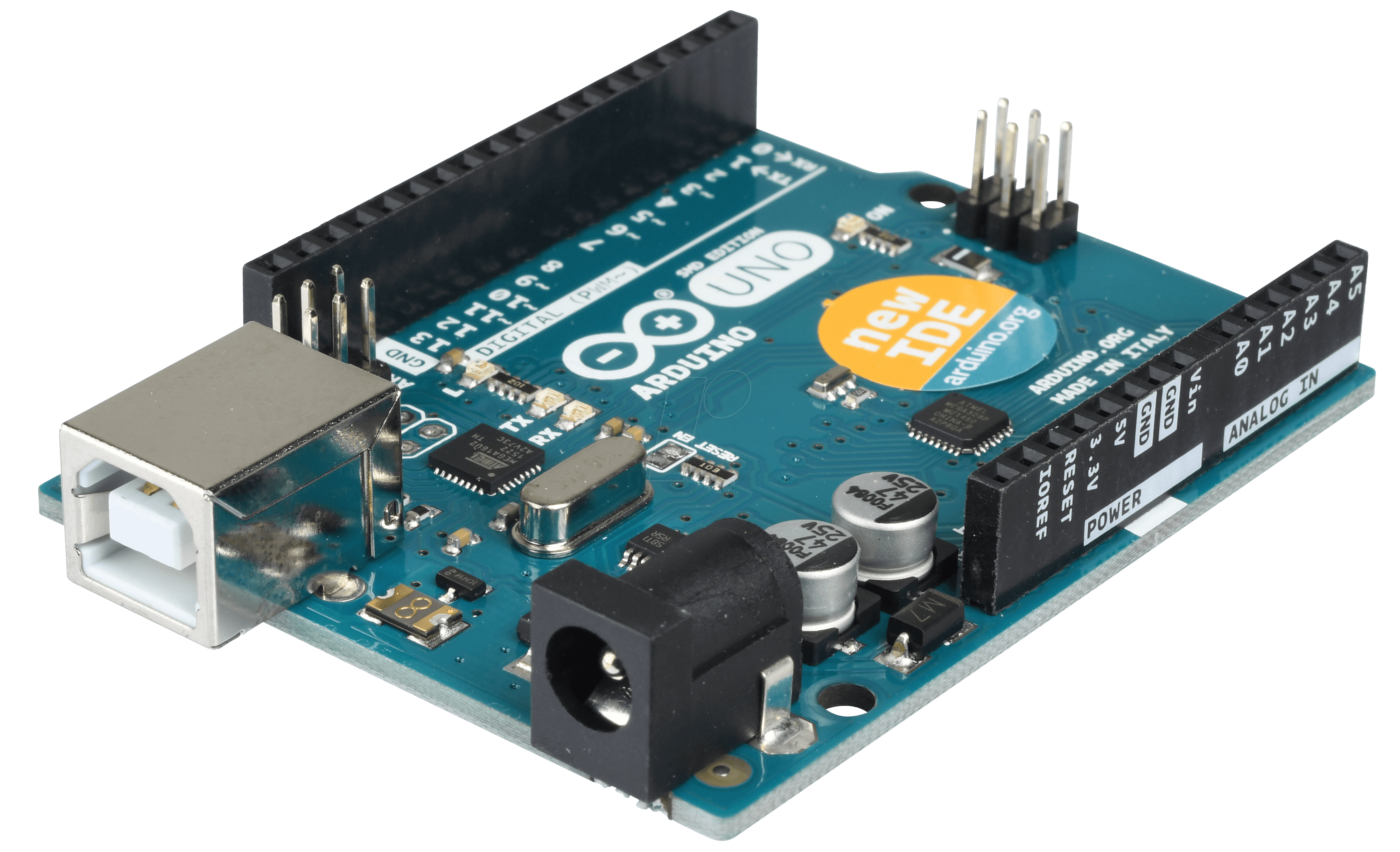 Patrick Marlatt
25
[Speaker Notes: Arduino uses Data-Streamer add-on to send data right into excel]
Customer Needs
28
29
Functional Decomposition
30
Functional Decomposition: Cross Reference Table
31
Concept Generation: Morphological Chart
32
Concept Selection: Piecewise Bitwise Comparison
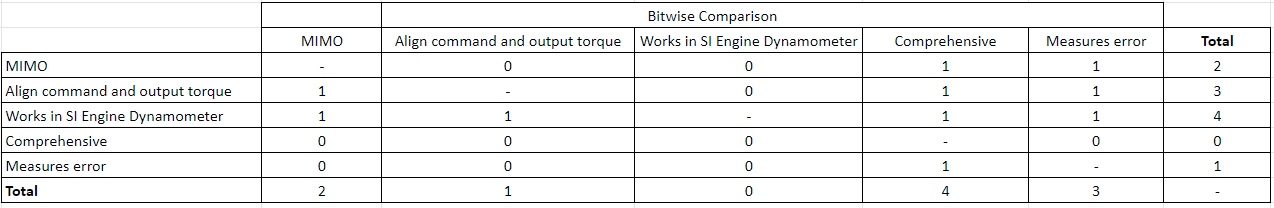 33
Concept Selection: House of Quality
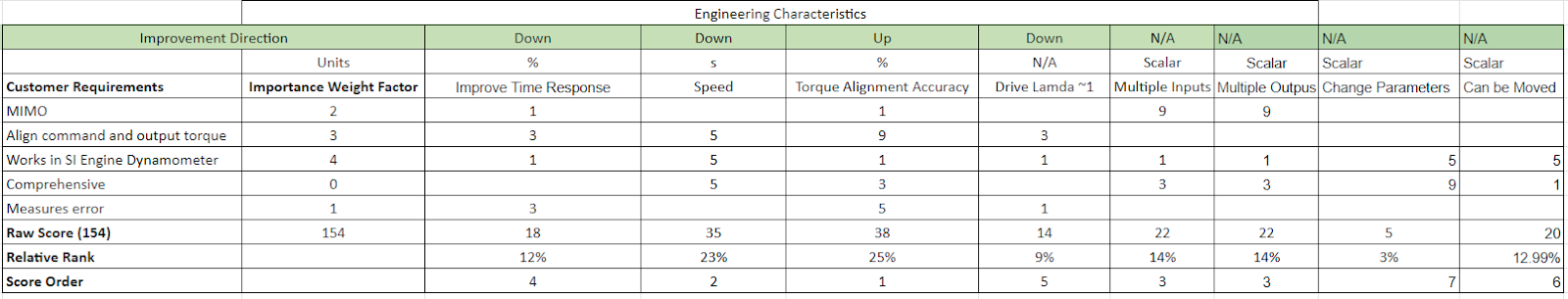 34
Concept Selection: Pugh Matrix 1
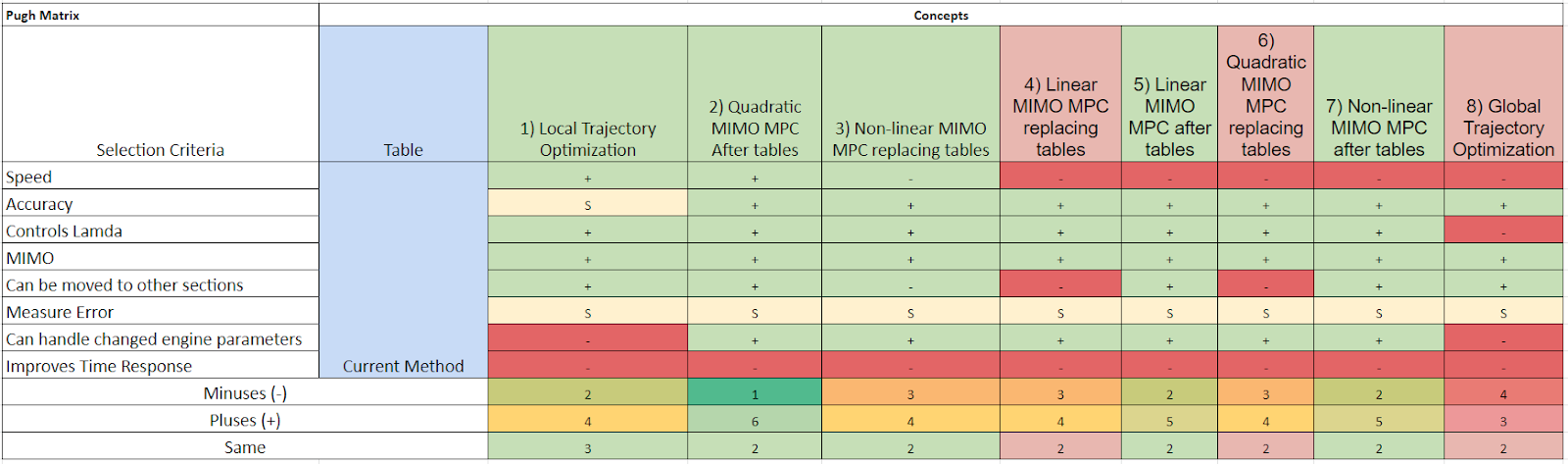 35
Concept Selection: Pugh Matrix 2
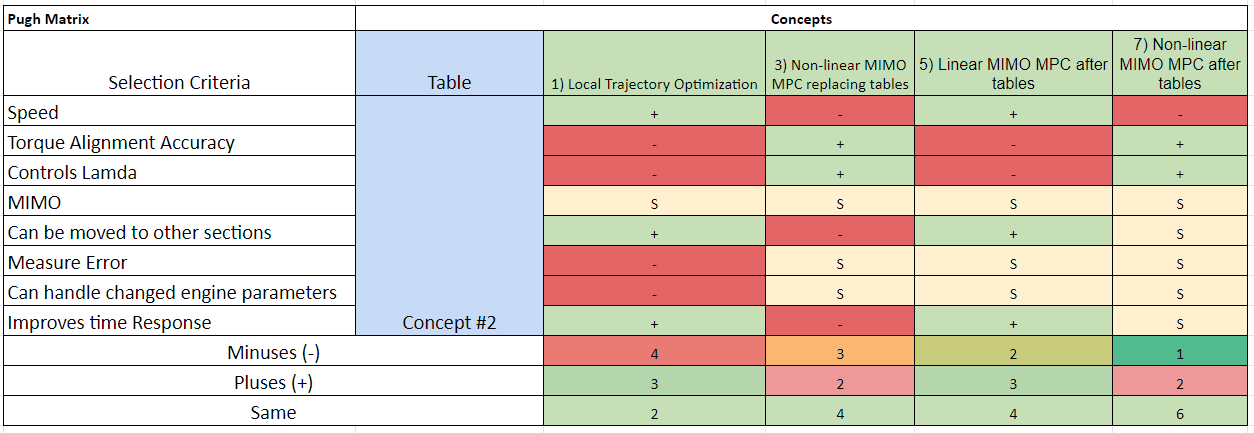 36
Concept Selection: AHP Criteria Comparison
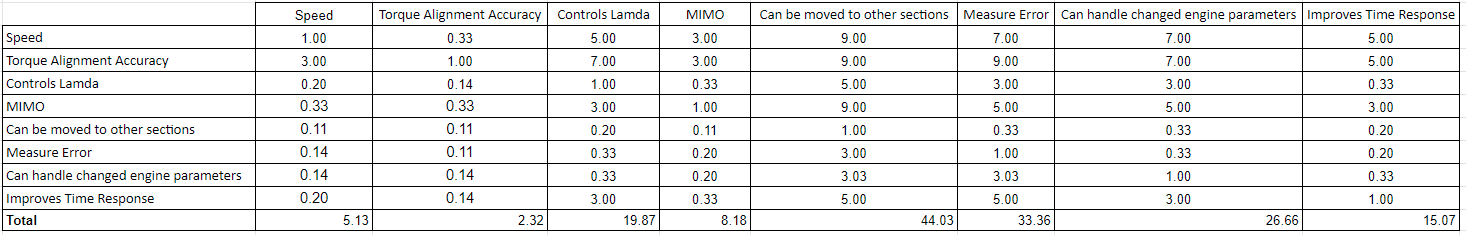 37
Concept Selection: AHP Normalized Criteria Comparison
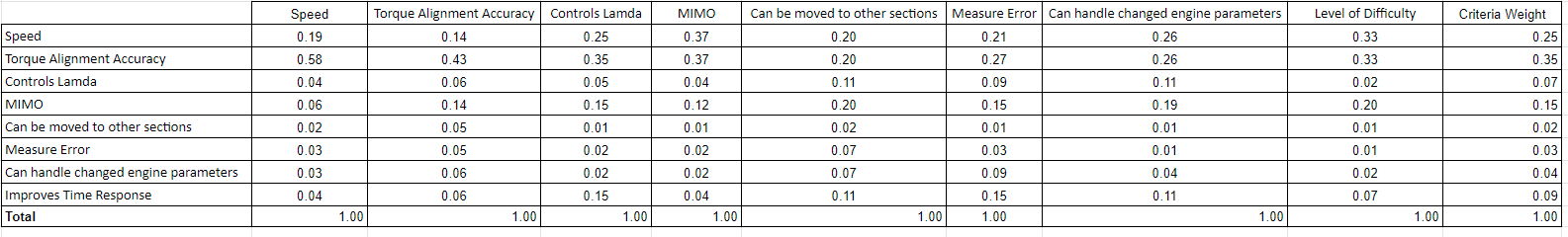 38
Concept Selection: AHP Final Validation
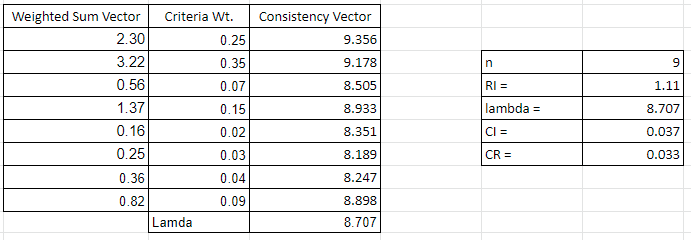 39
Dynamometer Torque Response
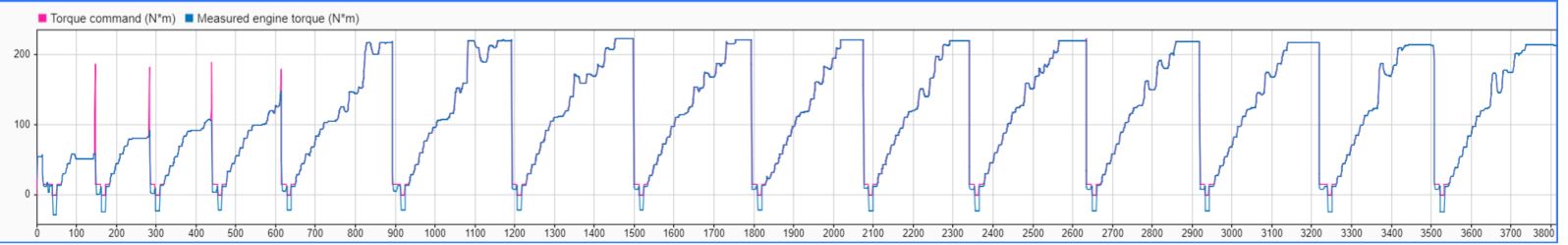 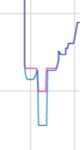 40
MPC Plant Visualization
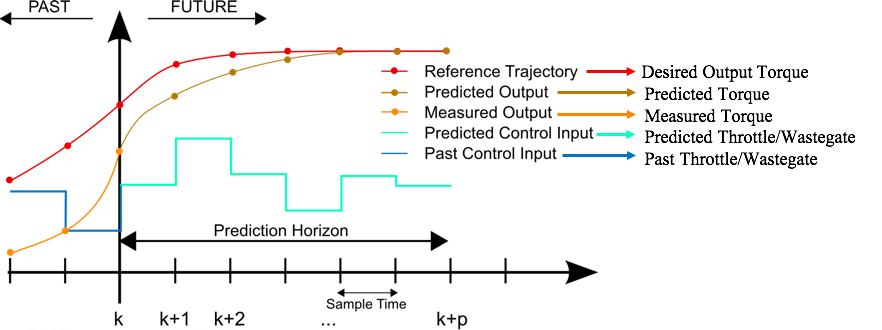 Our Variables
Jonathan Wozny
23
[Speaker Notes: Reference trajectory is everything that has happened --> what the output controls torque
Measured output is what the mpc has output in the past (throttle and wastegate)

This graph is referencing the plant meaning the output of the plant is the torque and the input of the plant is the MPC's output (I.e. throttle and wastegate)]
Motivation
Jonathan Wozny
5
[Speaker Notes: We are starting the process of modernizing their engine control unit with multi-input multi-output  their control setup is pretty outdated and used only single input single output]